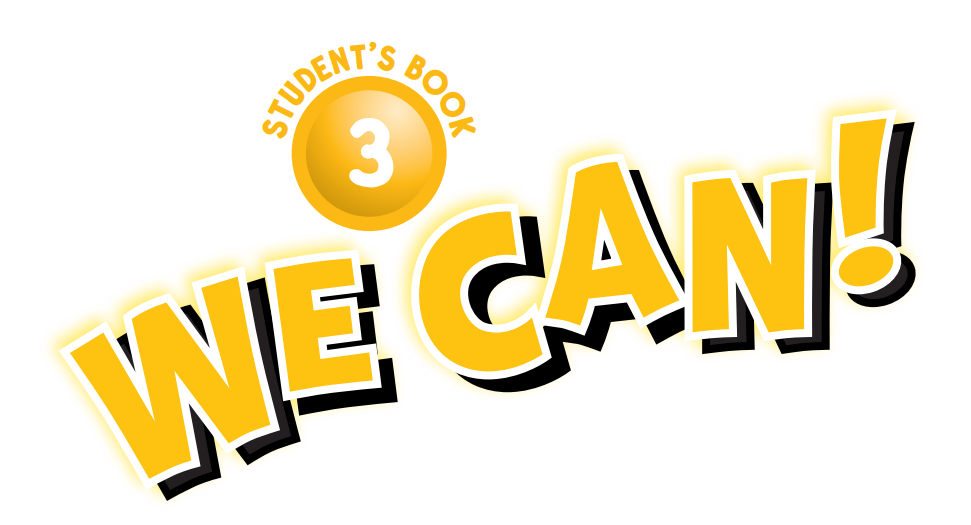 Head, shoulders action chant
Clap along
Singing walrus action chant
Follow the rules
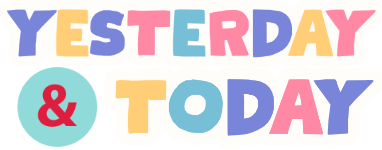 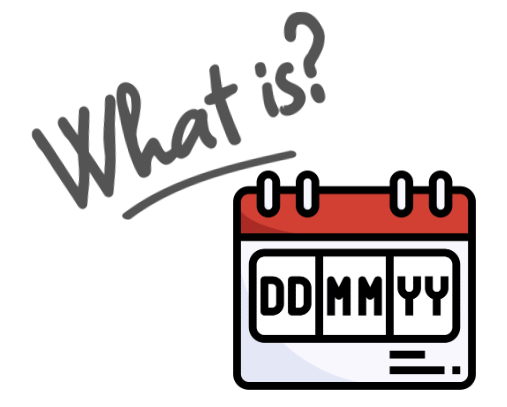 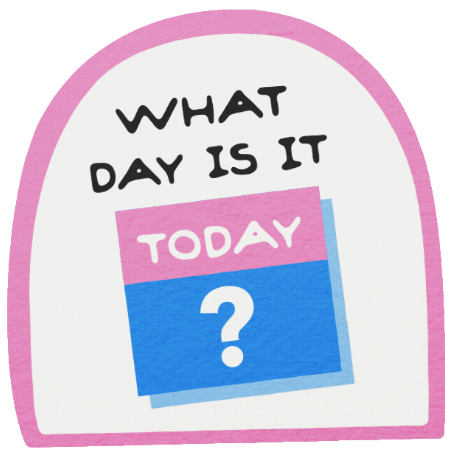 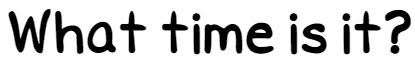 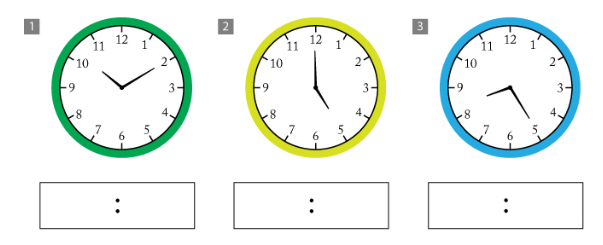 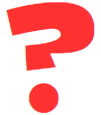 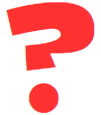 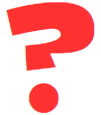 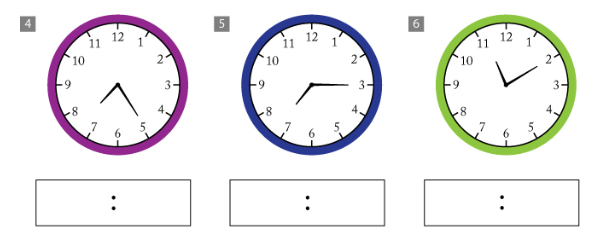 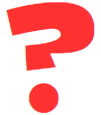 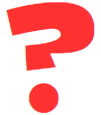 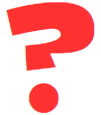 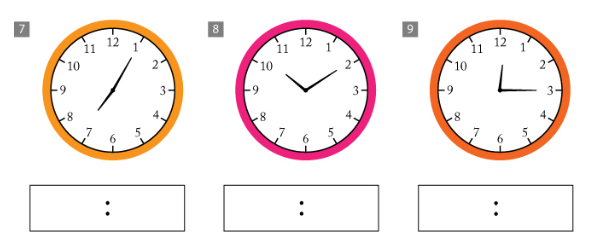 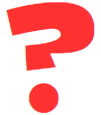 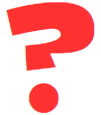 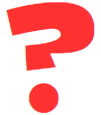 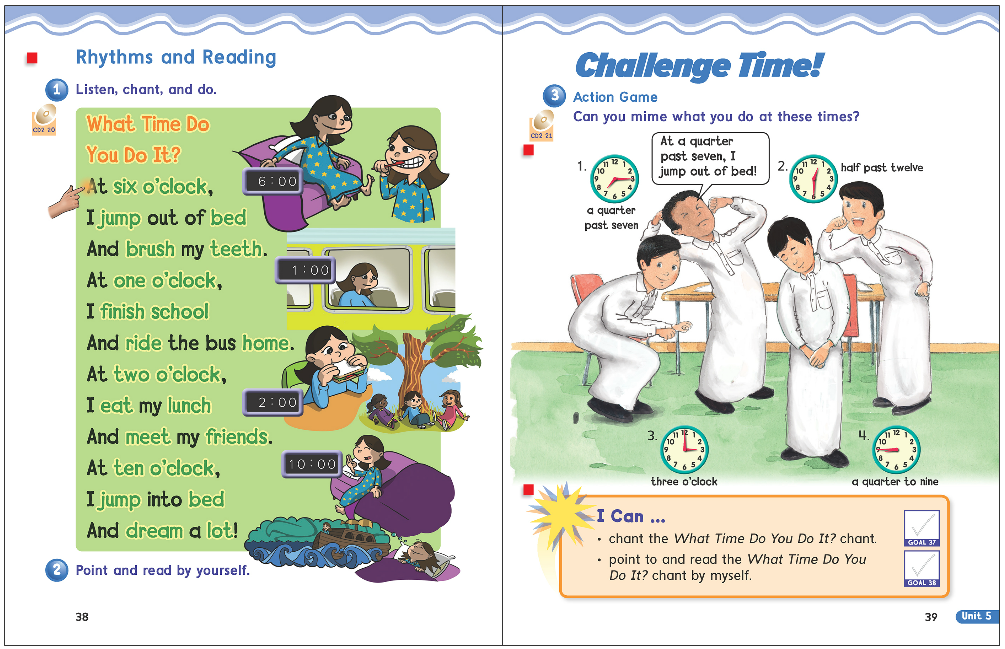 38
39
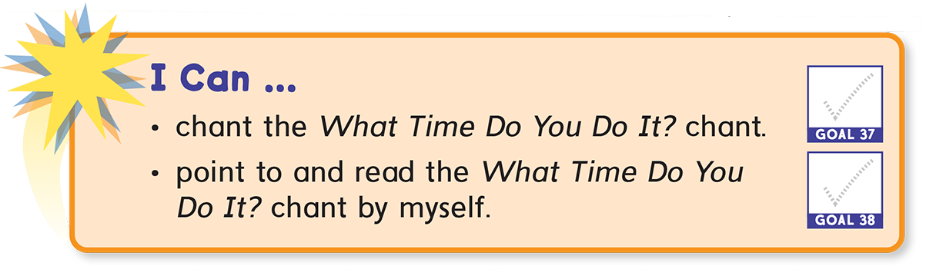 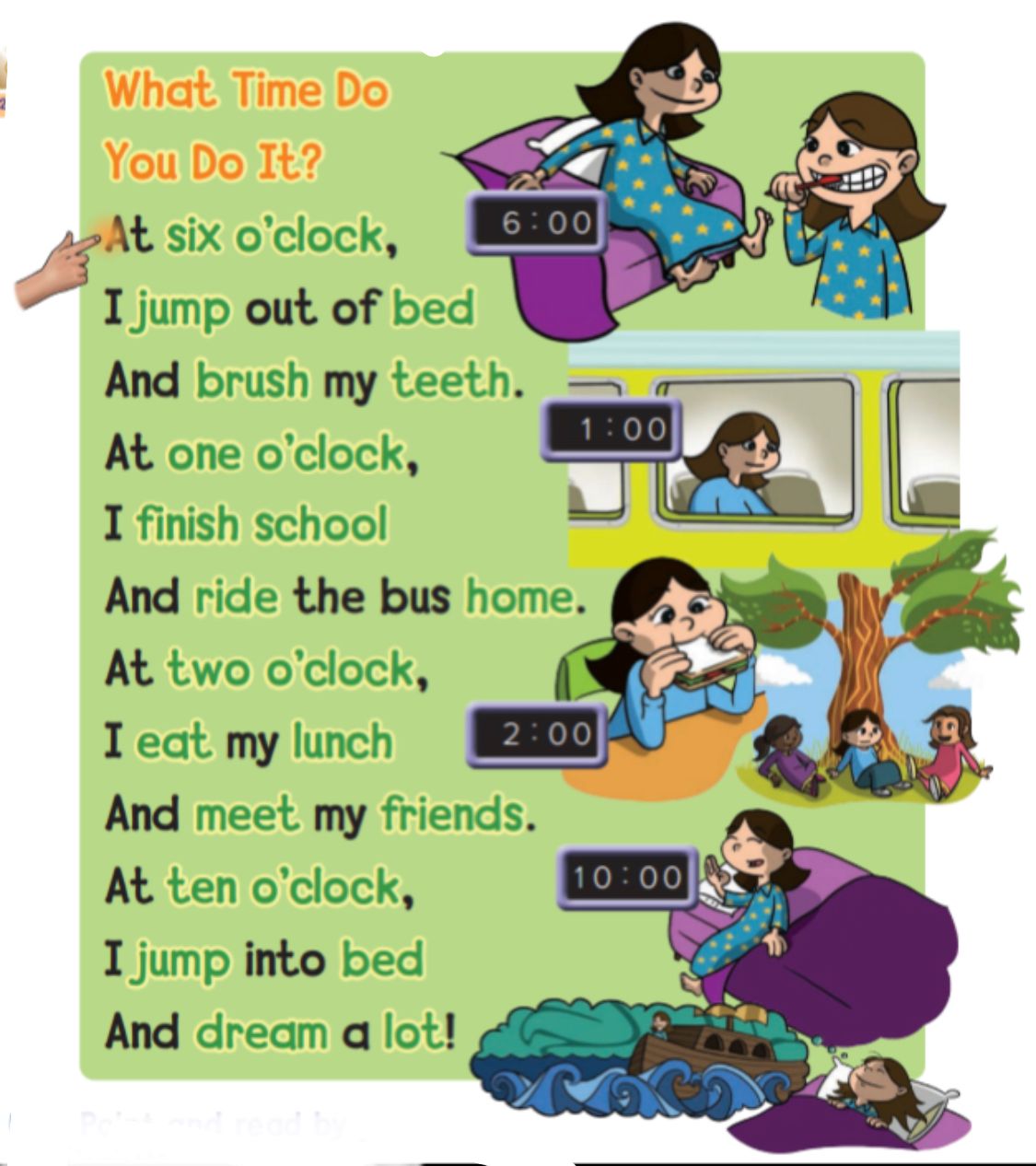 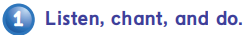 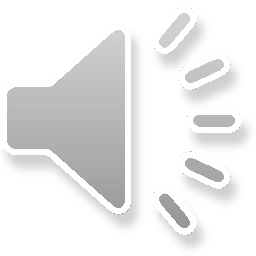 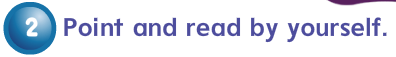 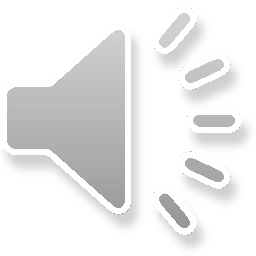 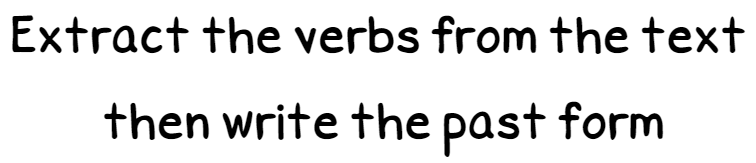 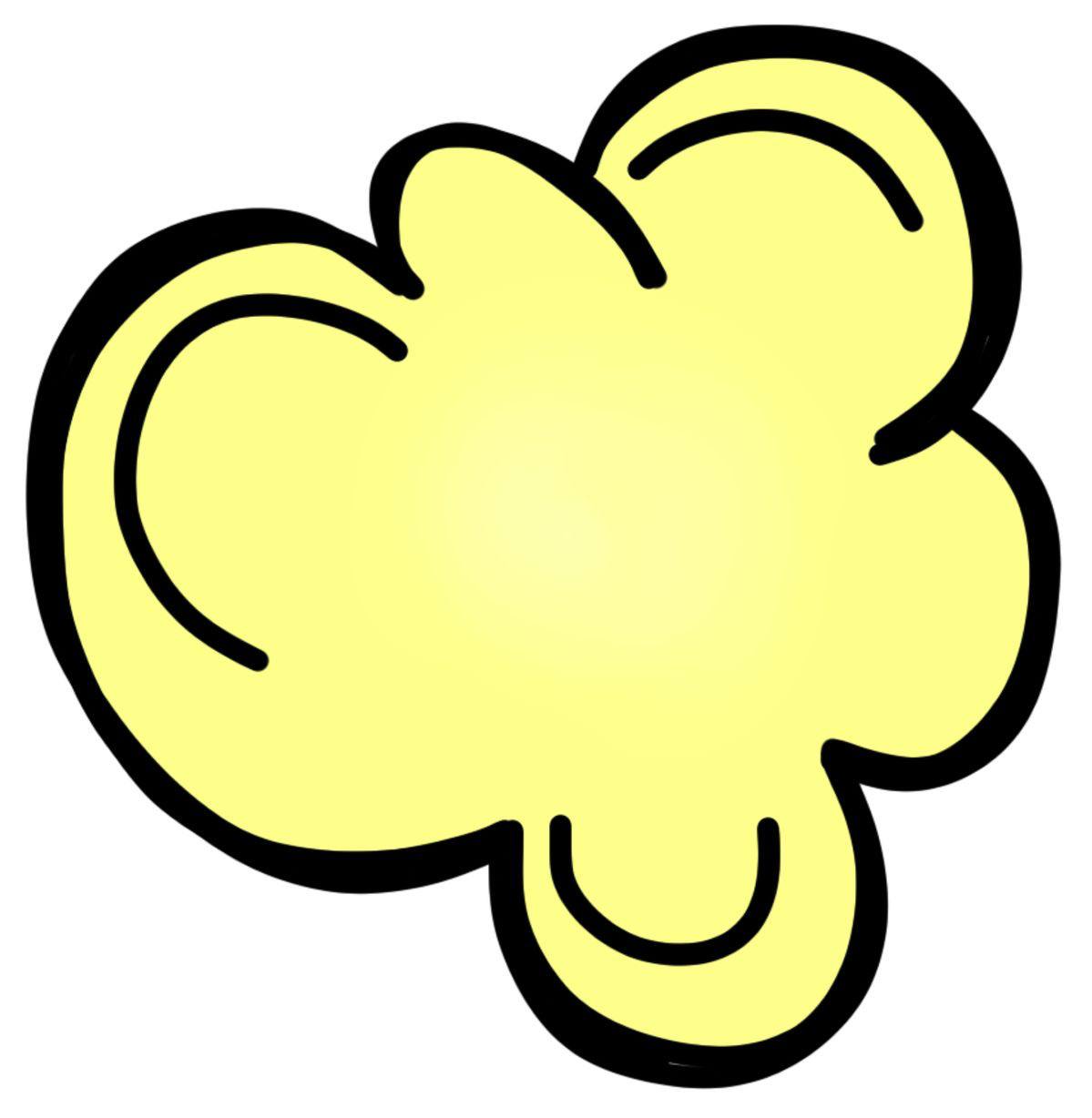 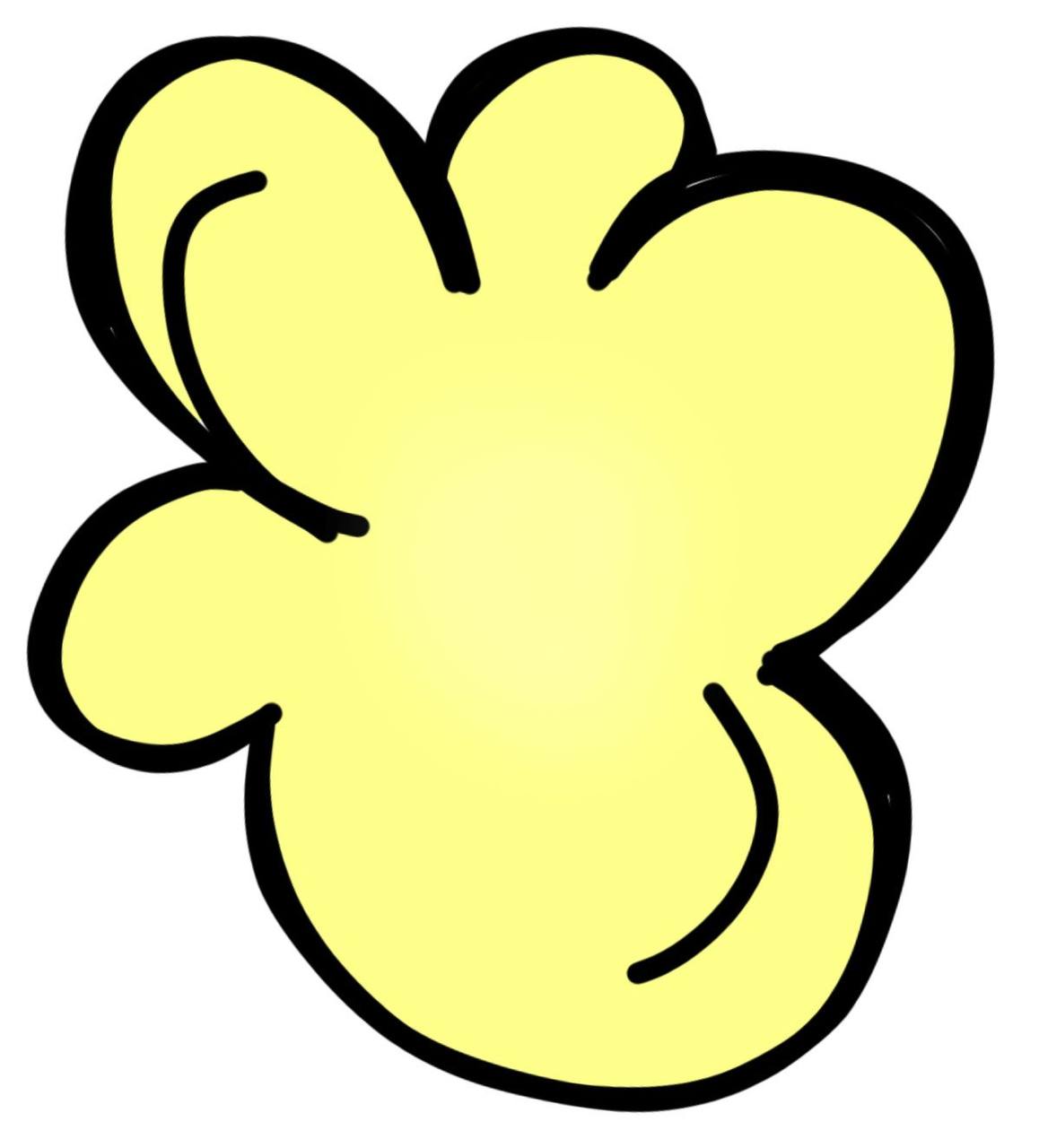 jump
into
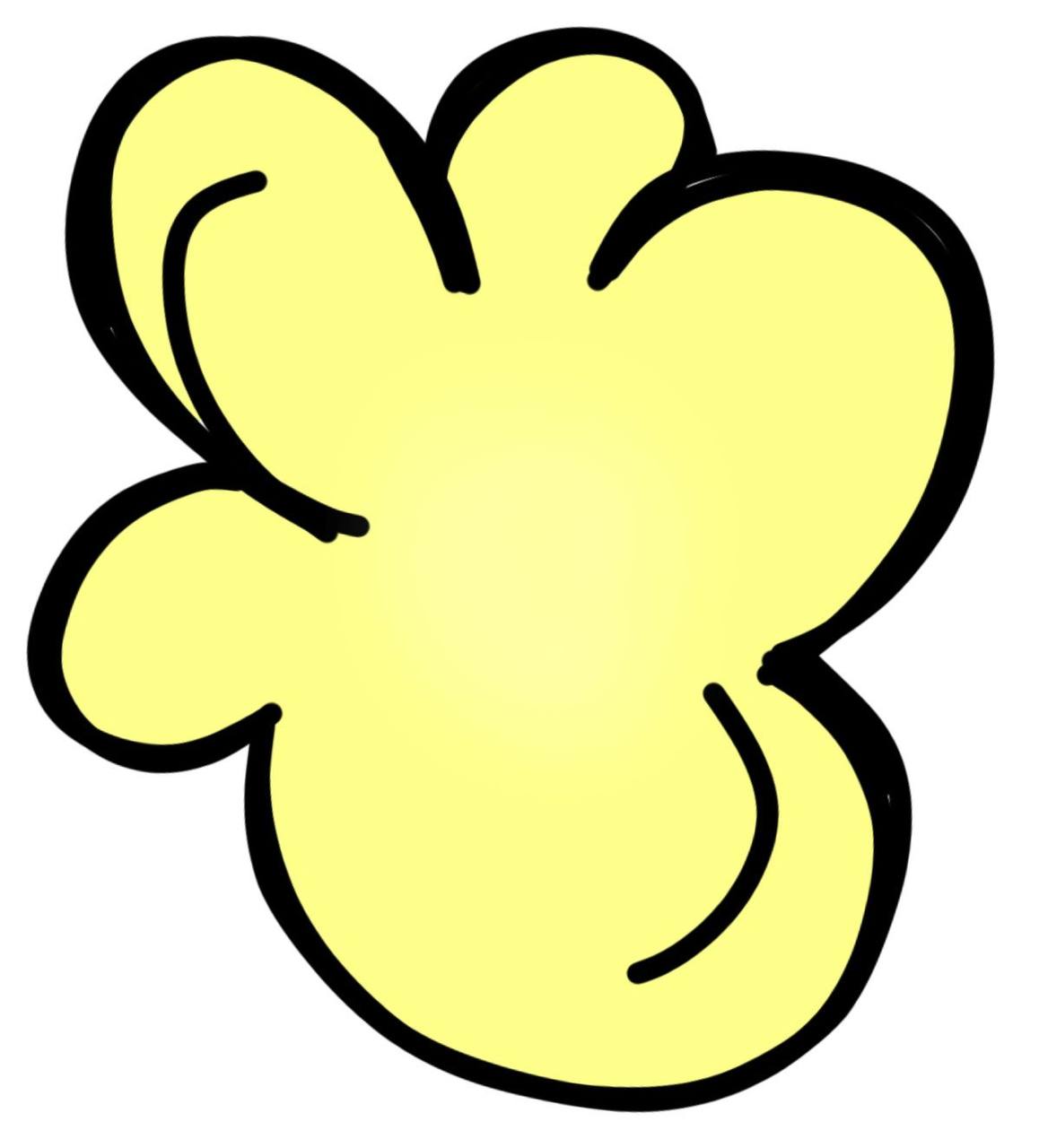 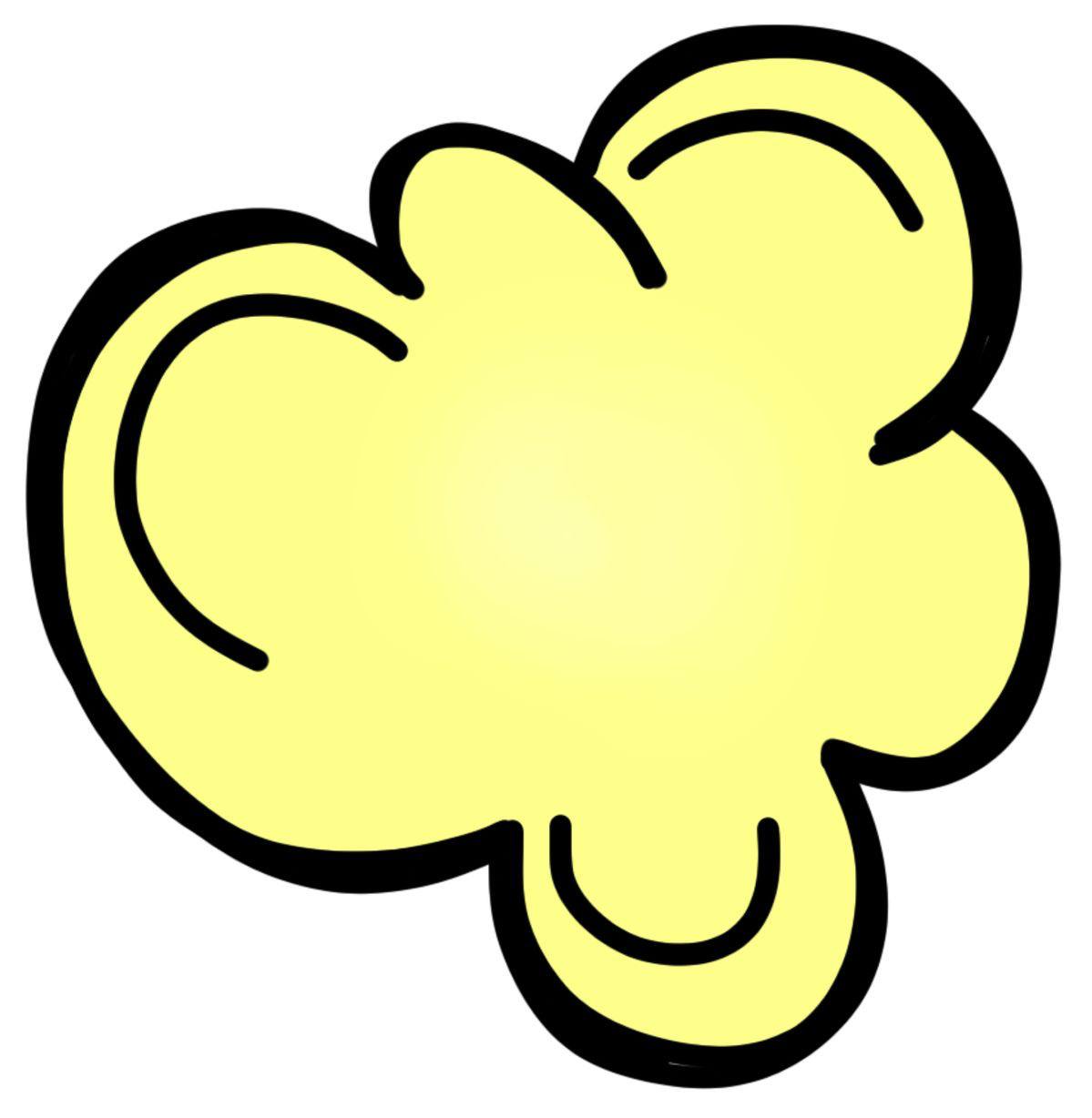 ride
meet
jump
out
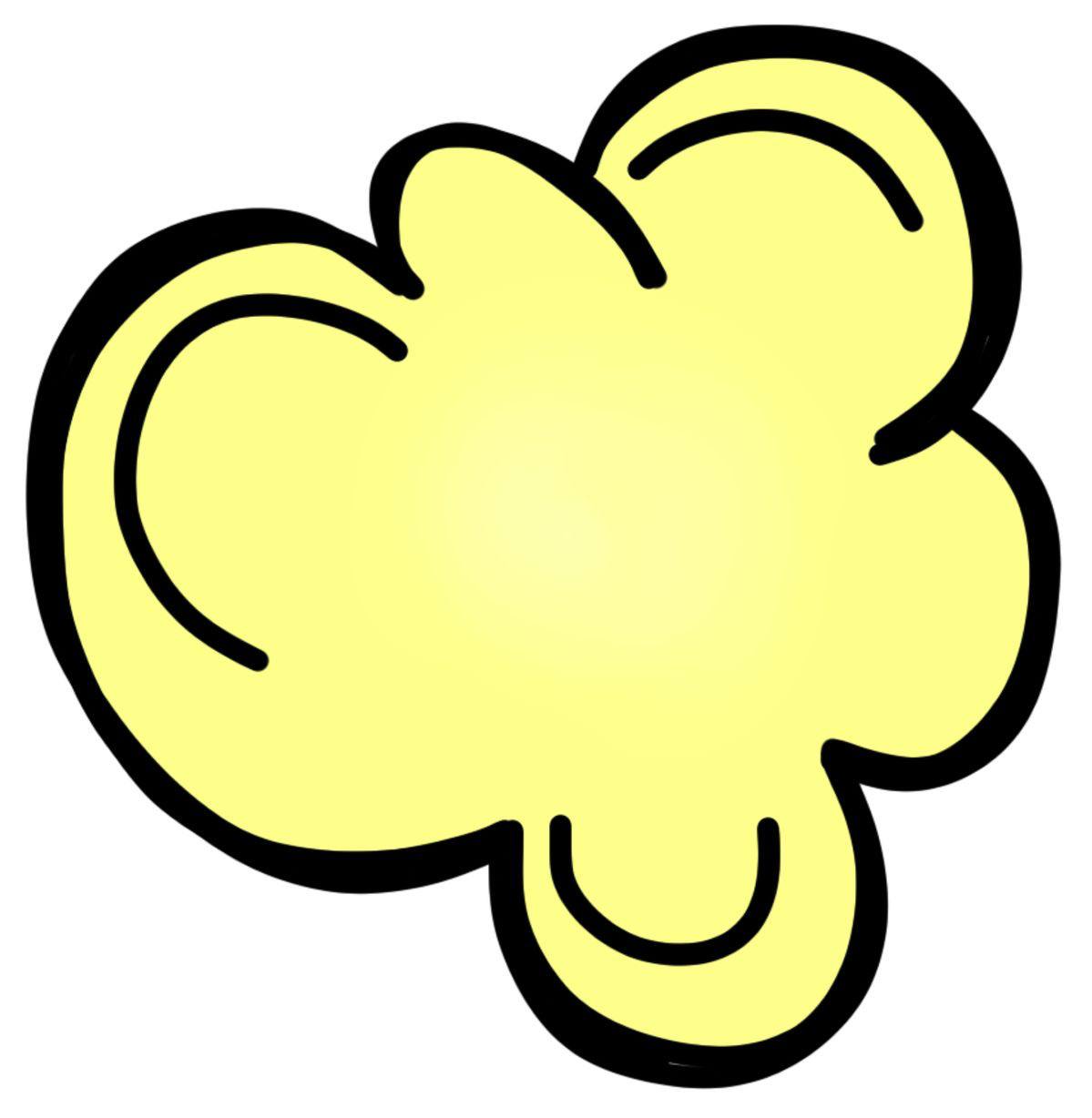 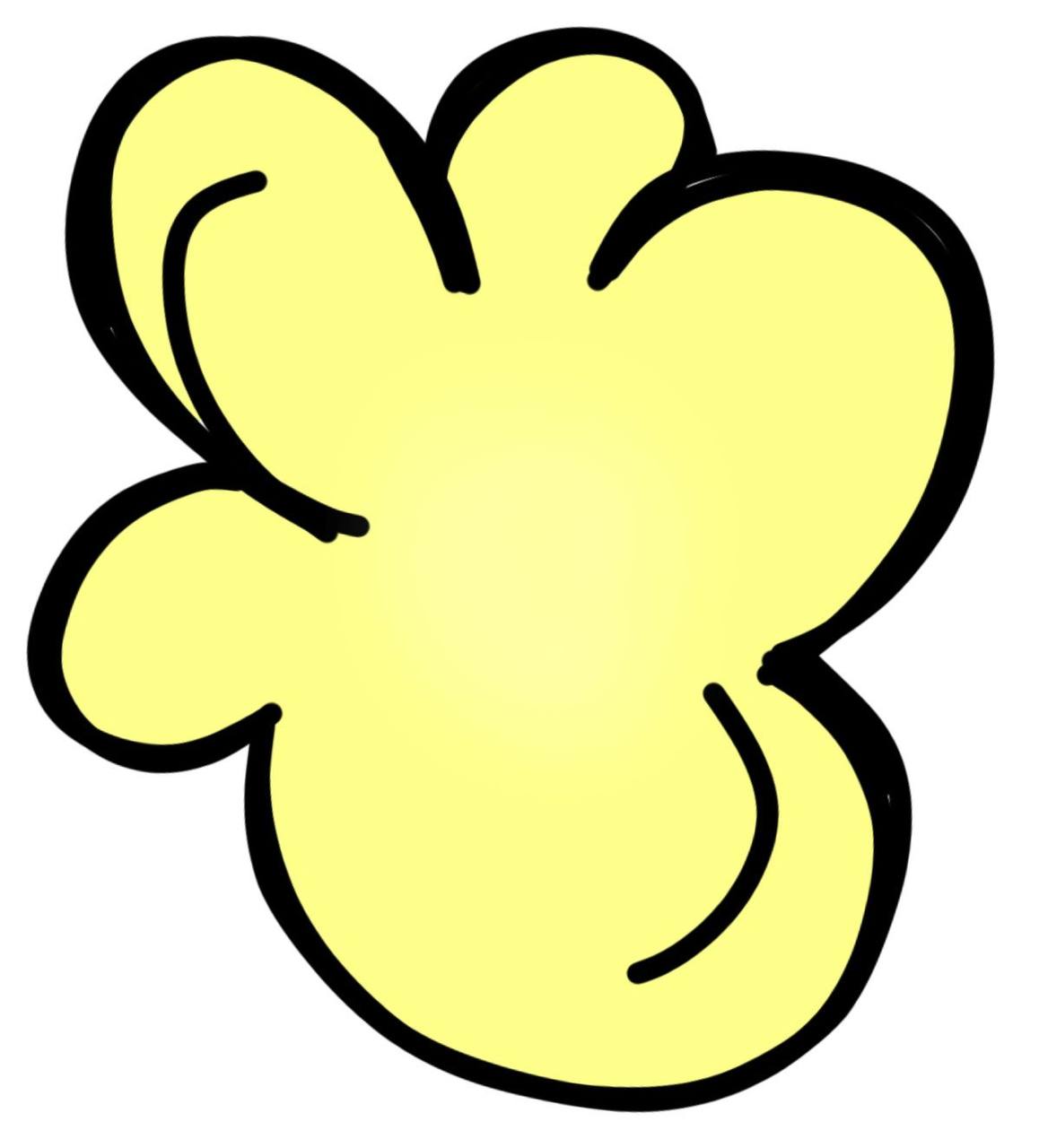 finish
brush
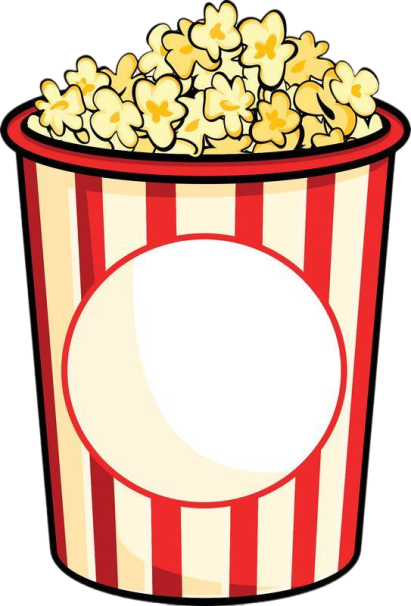 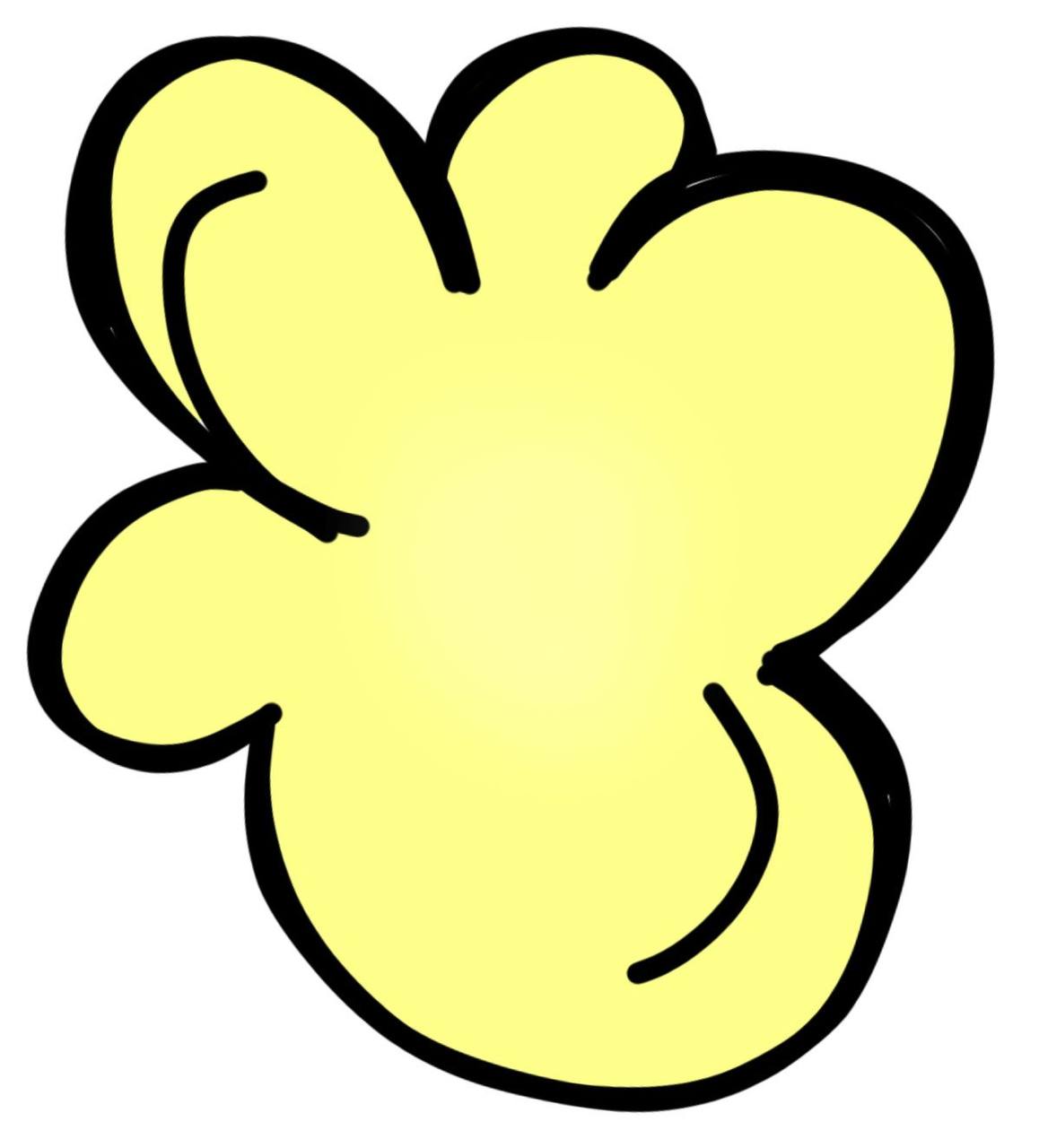 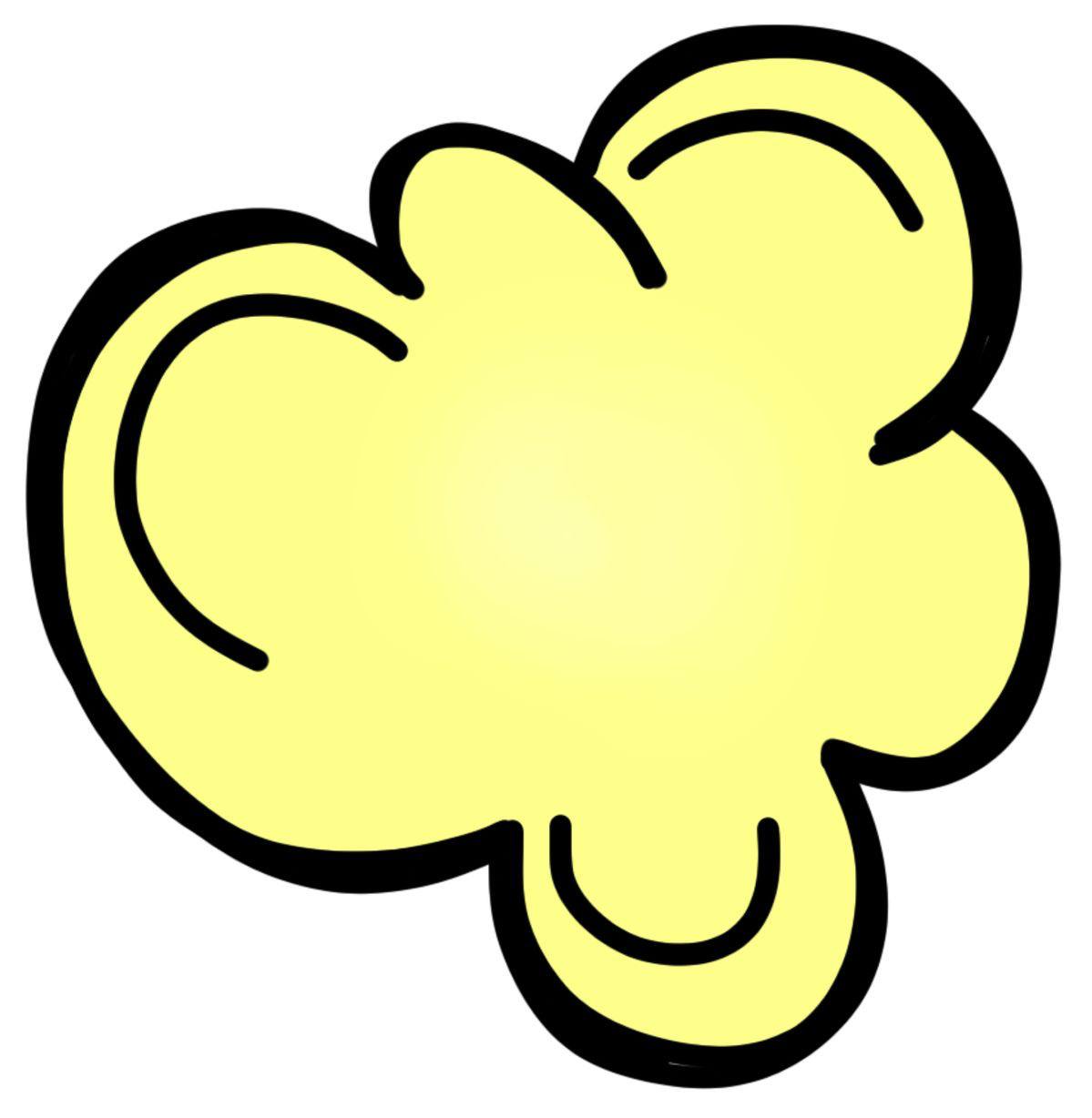 eat
dream
verbs
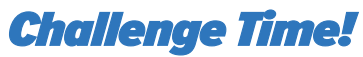 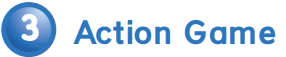 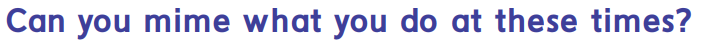 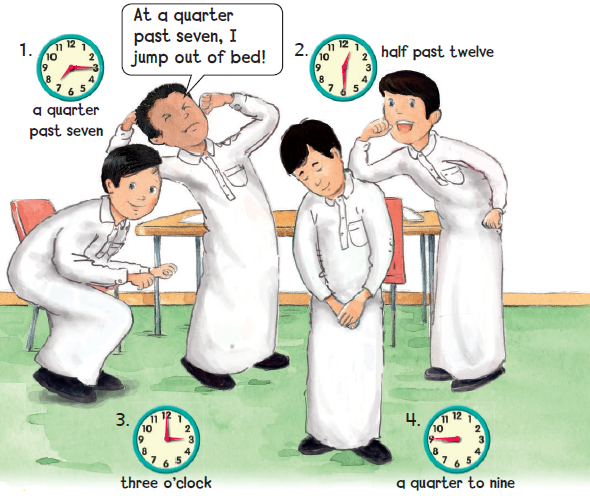 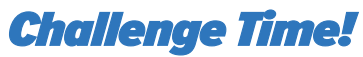 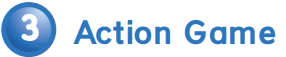 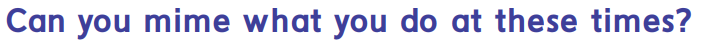 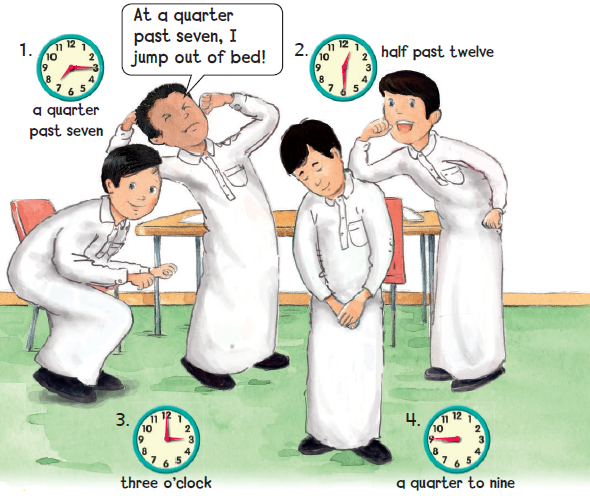 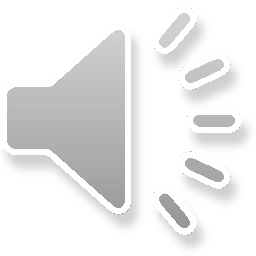 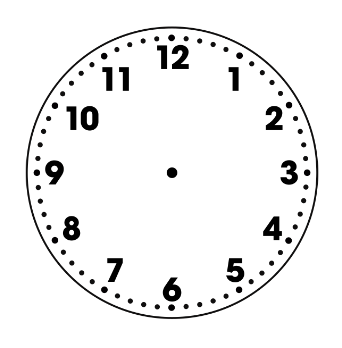 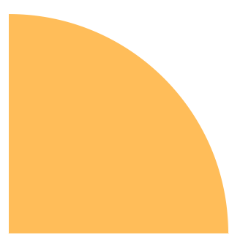 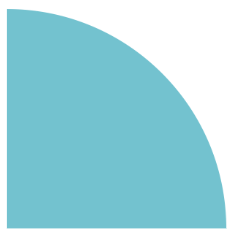 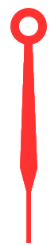 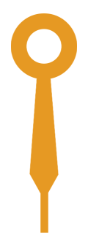 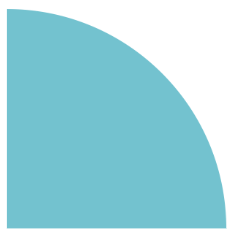 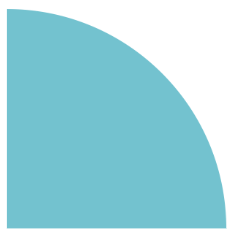 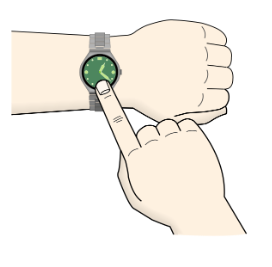 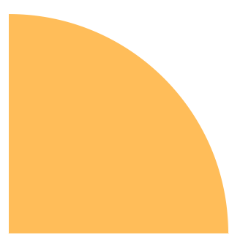 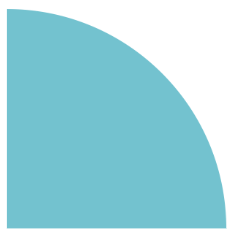 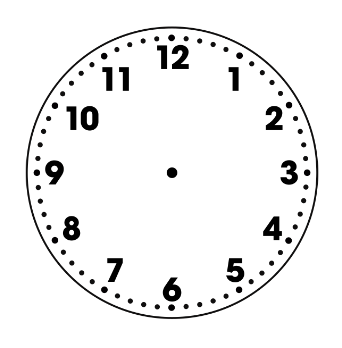 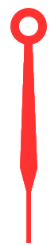 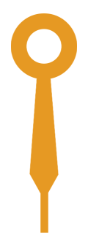 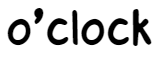 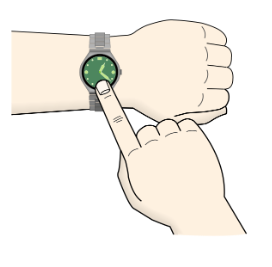 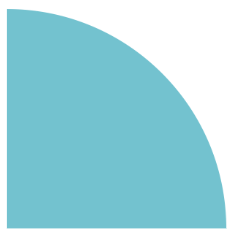 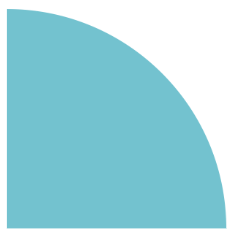 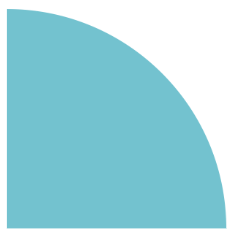 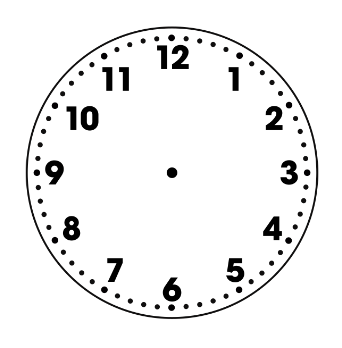 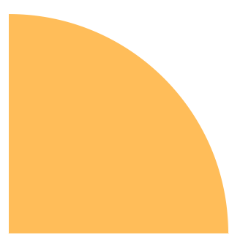 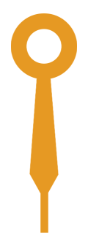 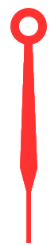 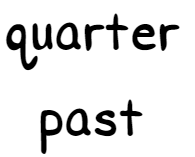 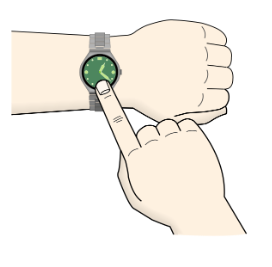 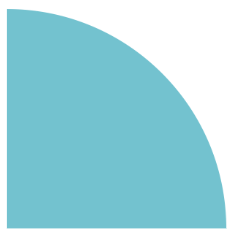 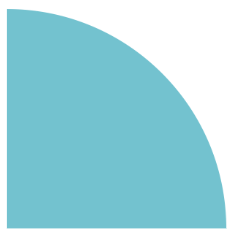 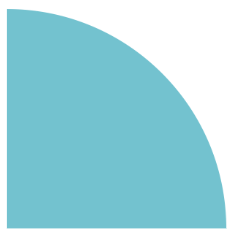 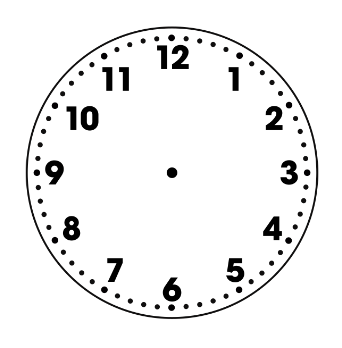 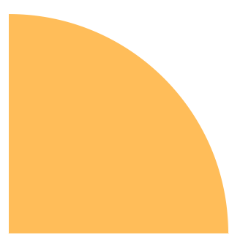 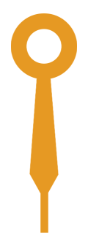 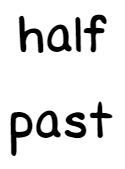 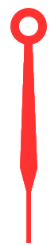 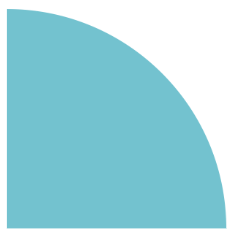 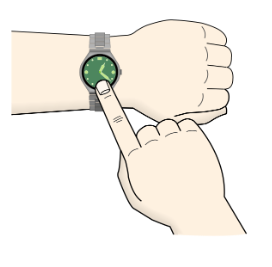 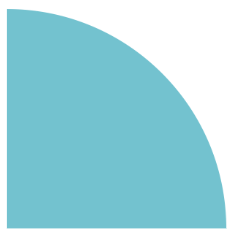 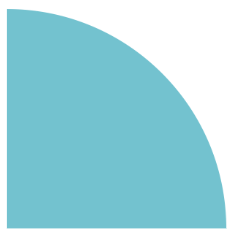 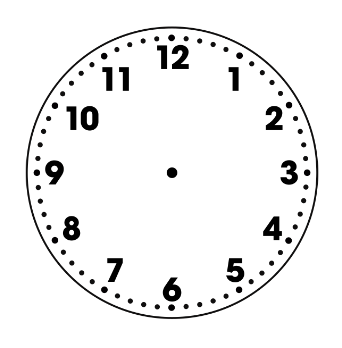 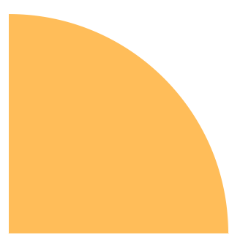 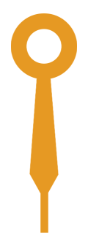 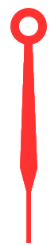 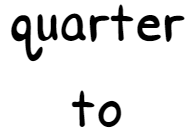 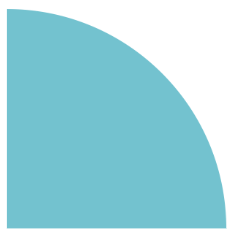 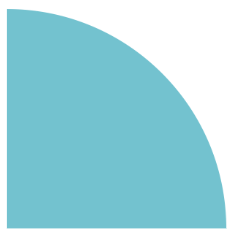 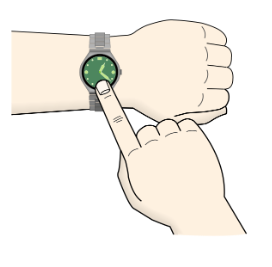 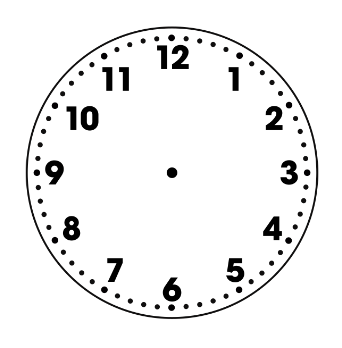 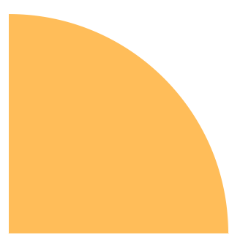 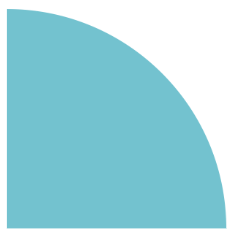 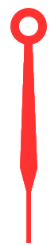 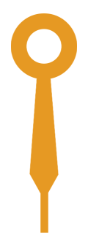 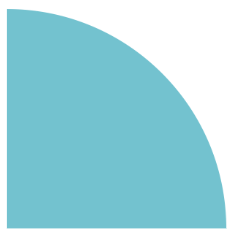 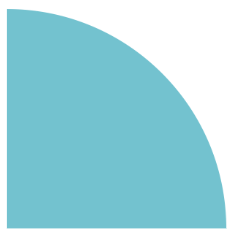 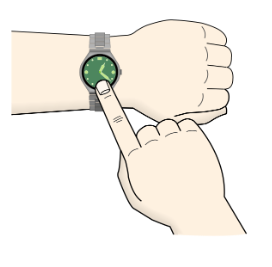 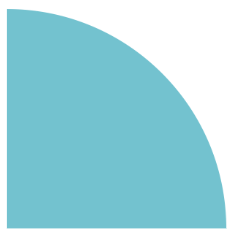 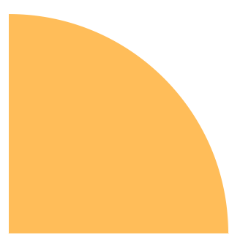 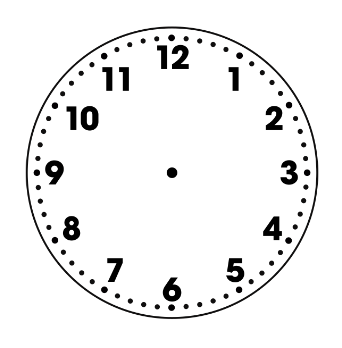 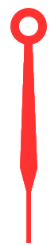 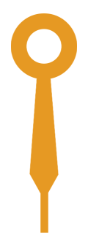 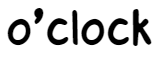 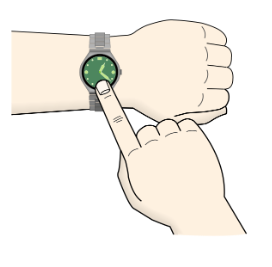 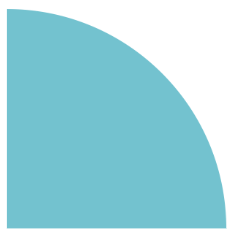 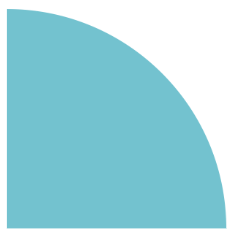 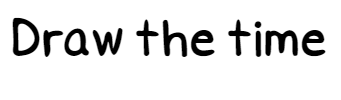 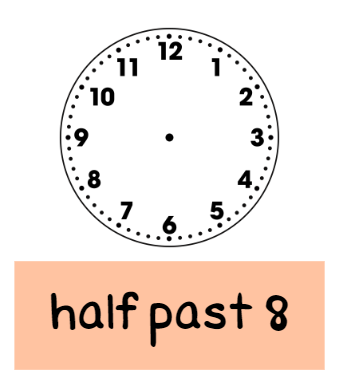 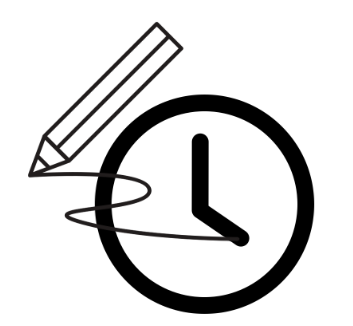 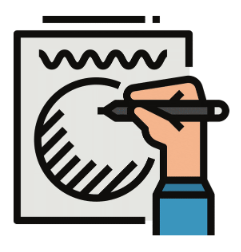 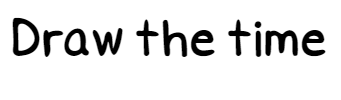 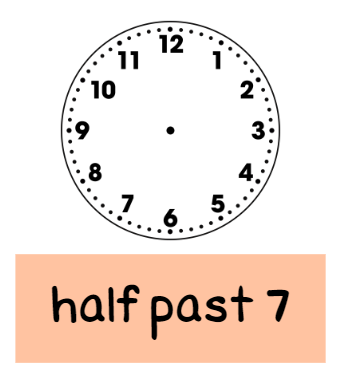 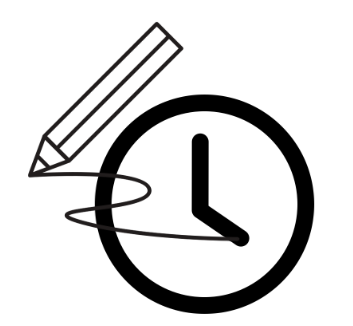 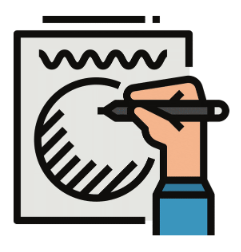 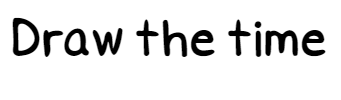 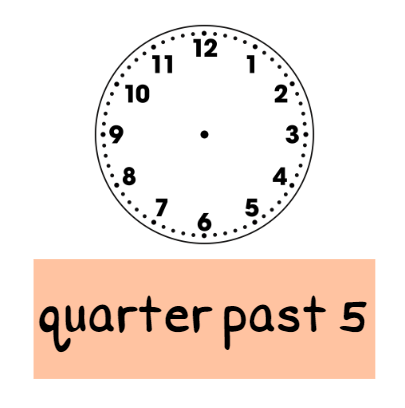 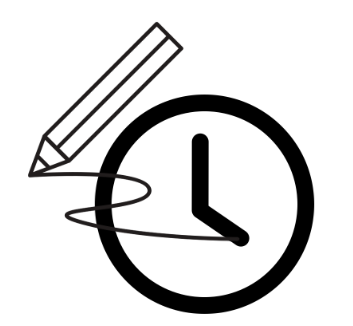 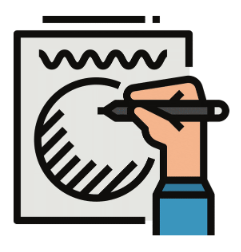 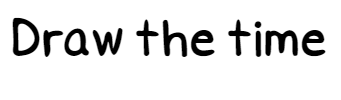 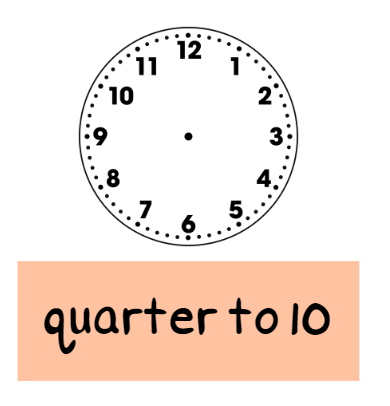 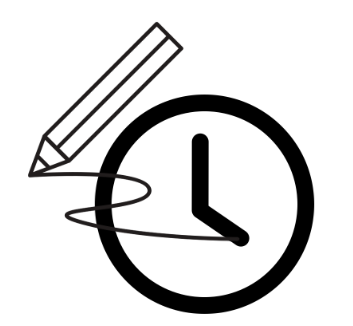 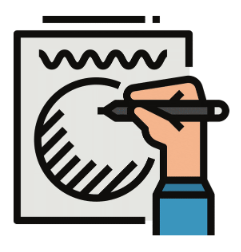 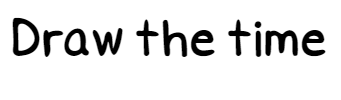 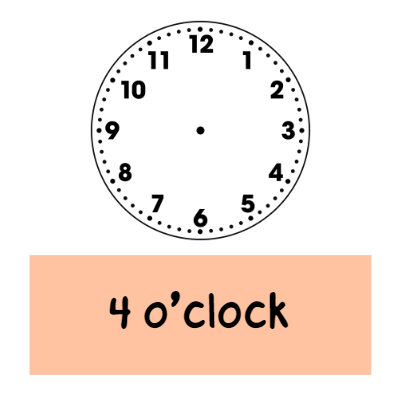 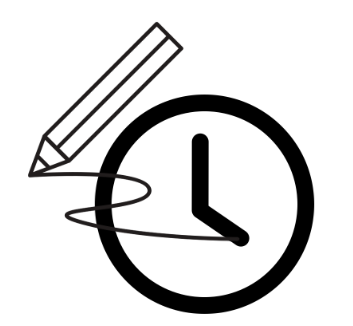 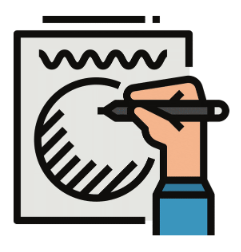 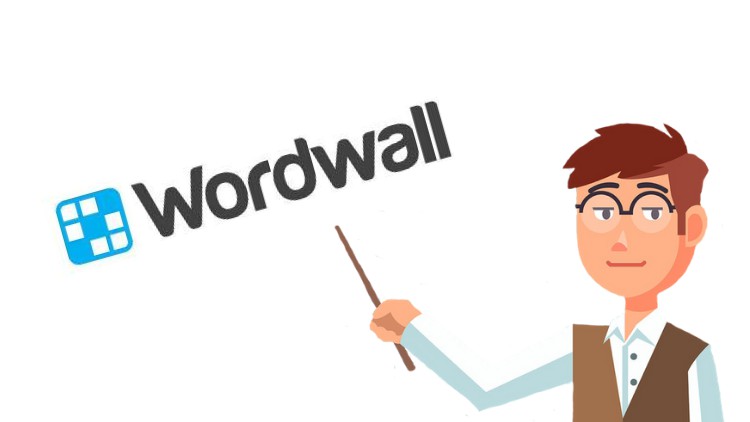 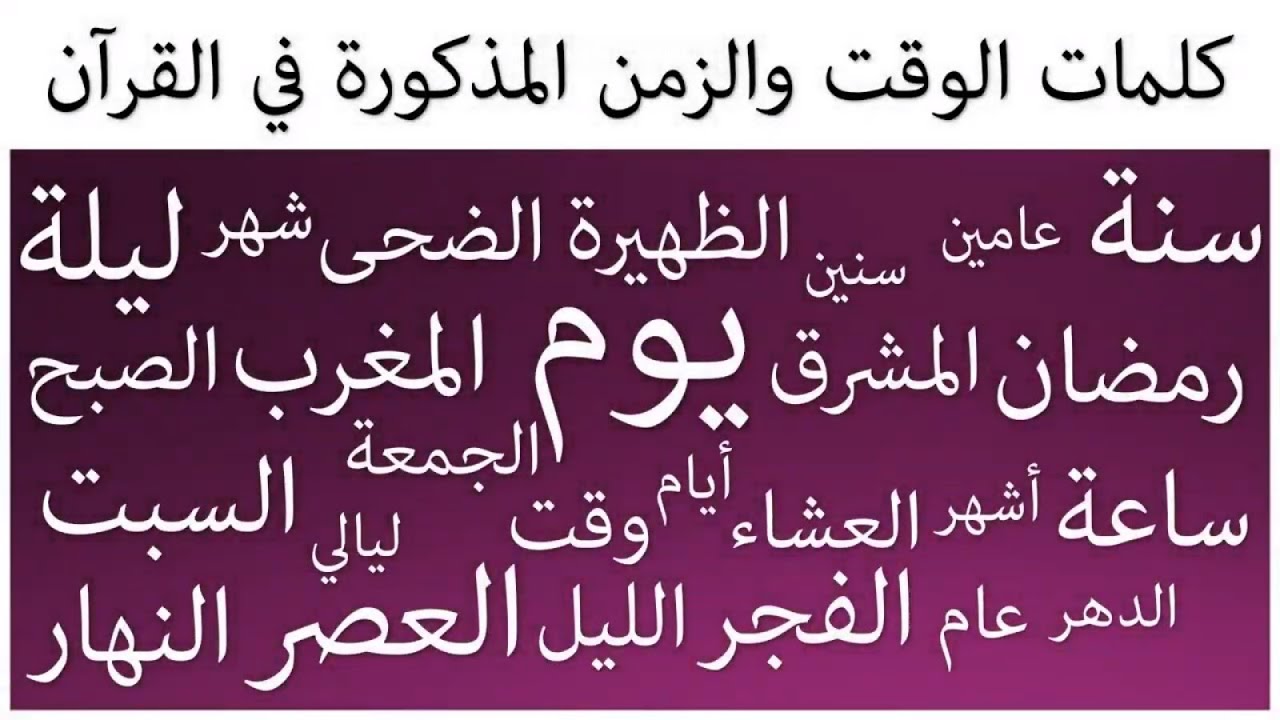 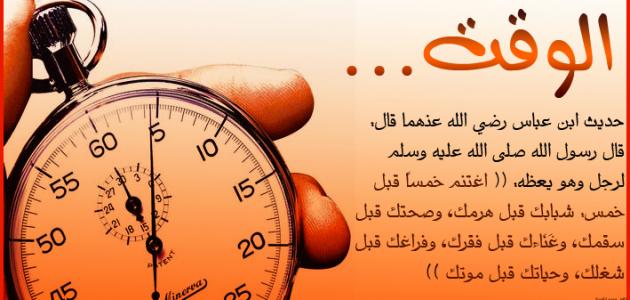 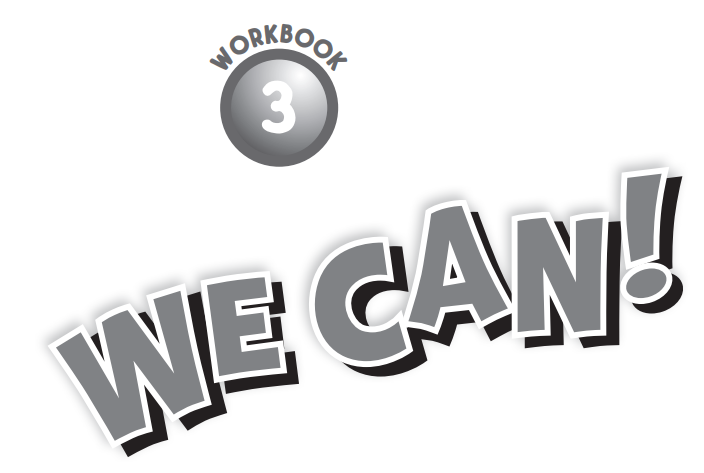 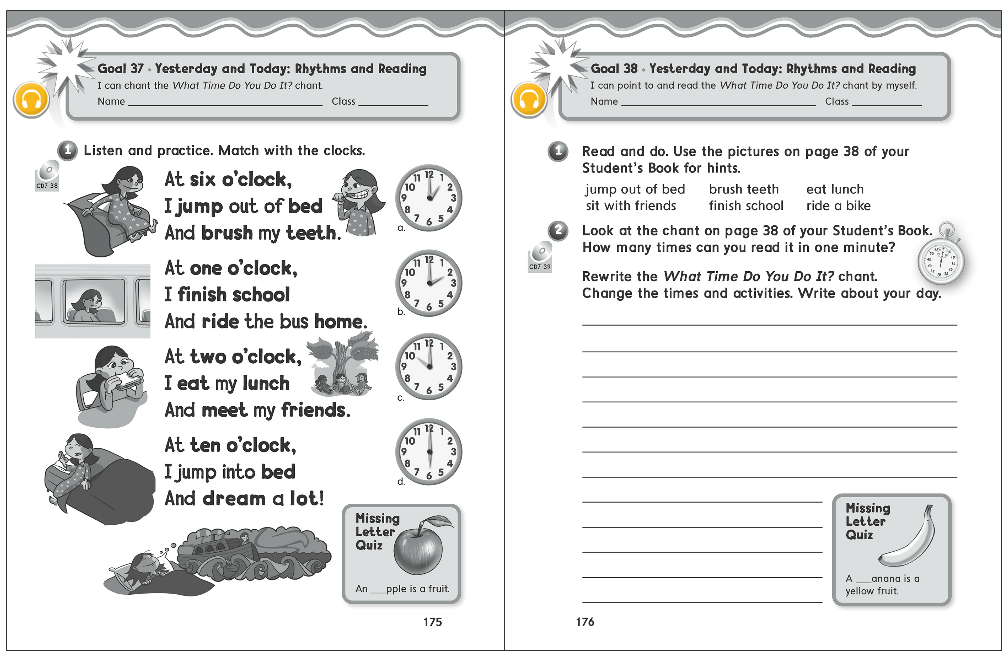 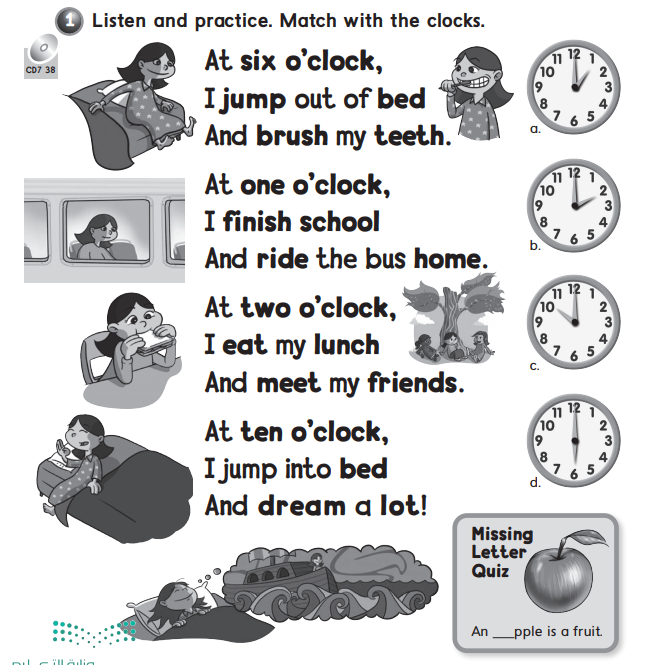 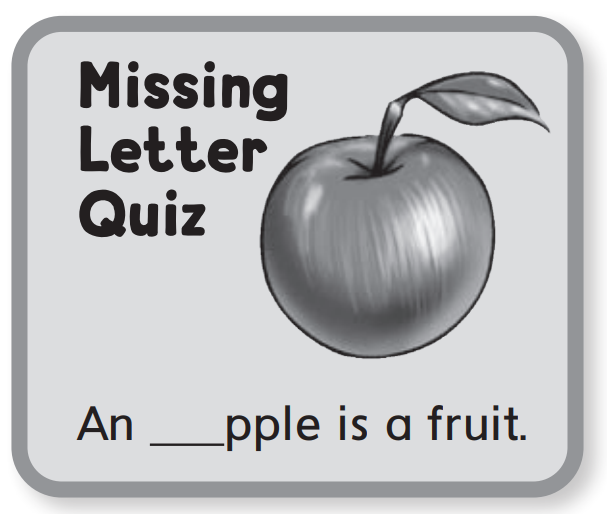 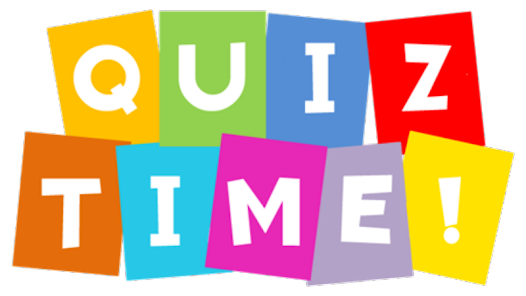 a
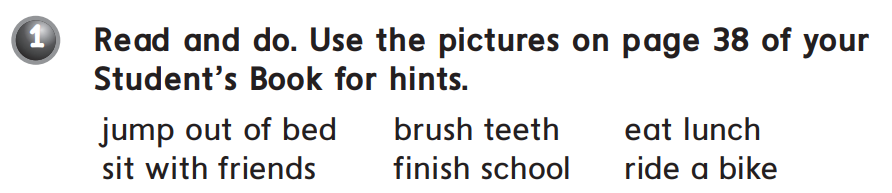 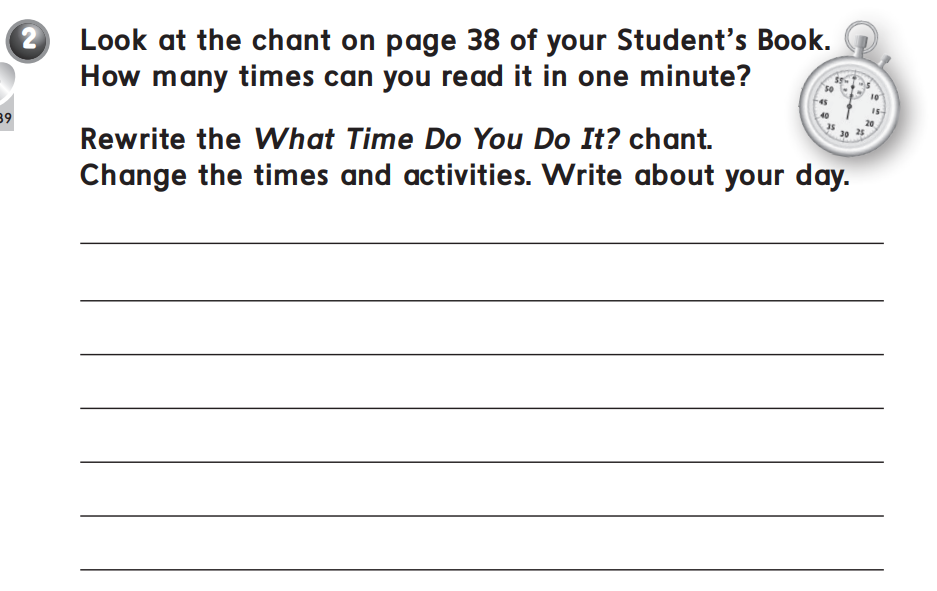 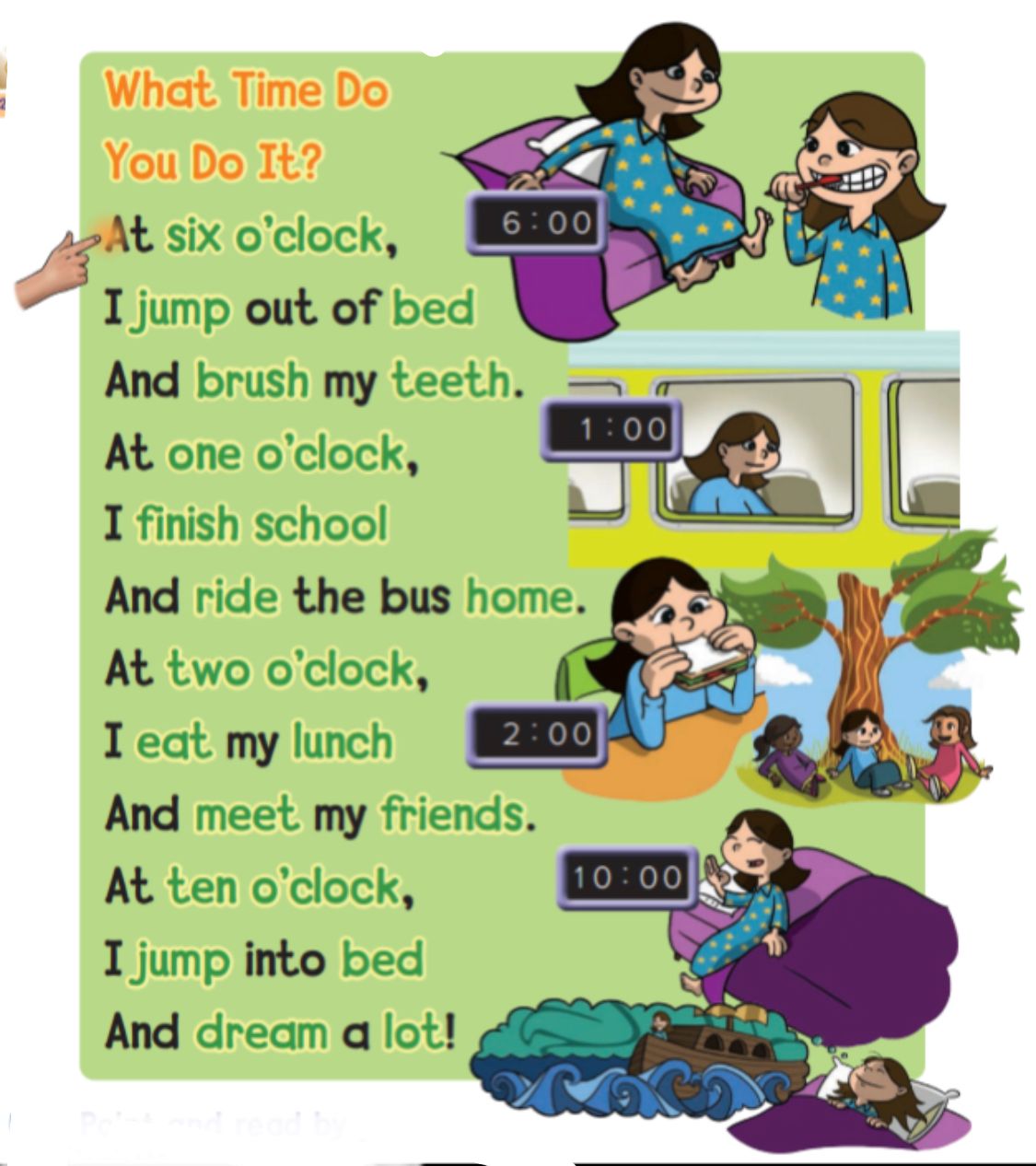 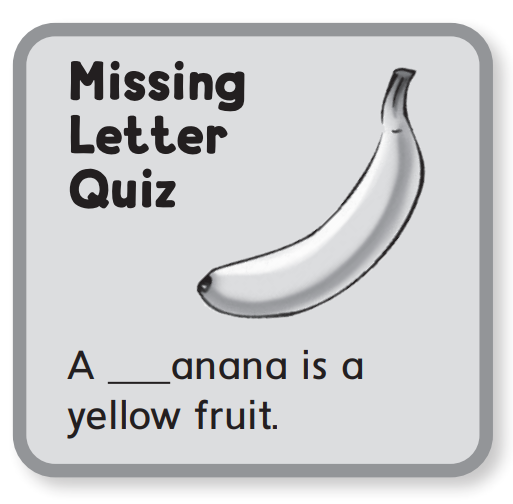 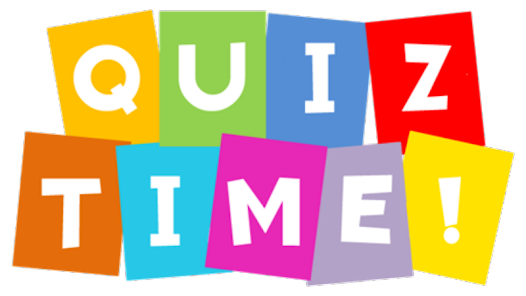 b